VEDIC MATHS
Webinar by Wisdom Learning Centre
21th August, 2021
[Speaker Notes: Good evening everyone
I would like to welcome you in this webinar of Vedic Maths.  I am really thankful to all my friends and relatives who have shared the details about this webinar and because of them I can see the participants in great number.]
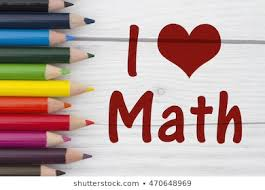 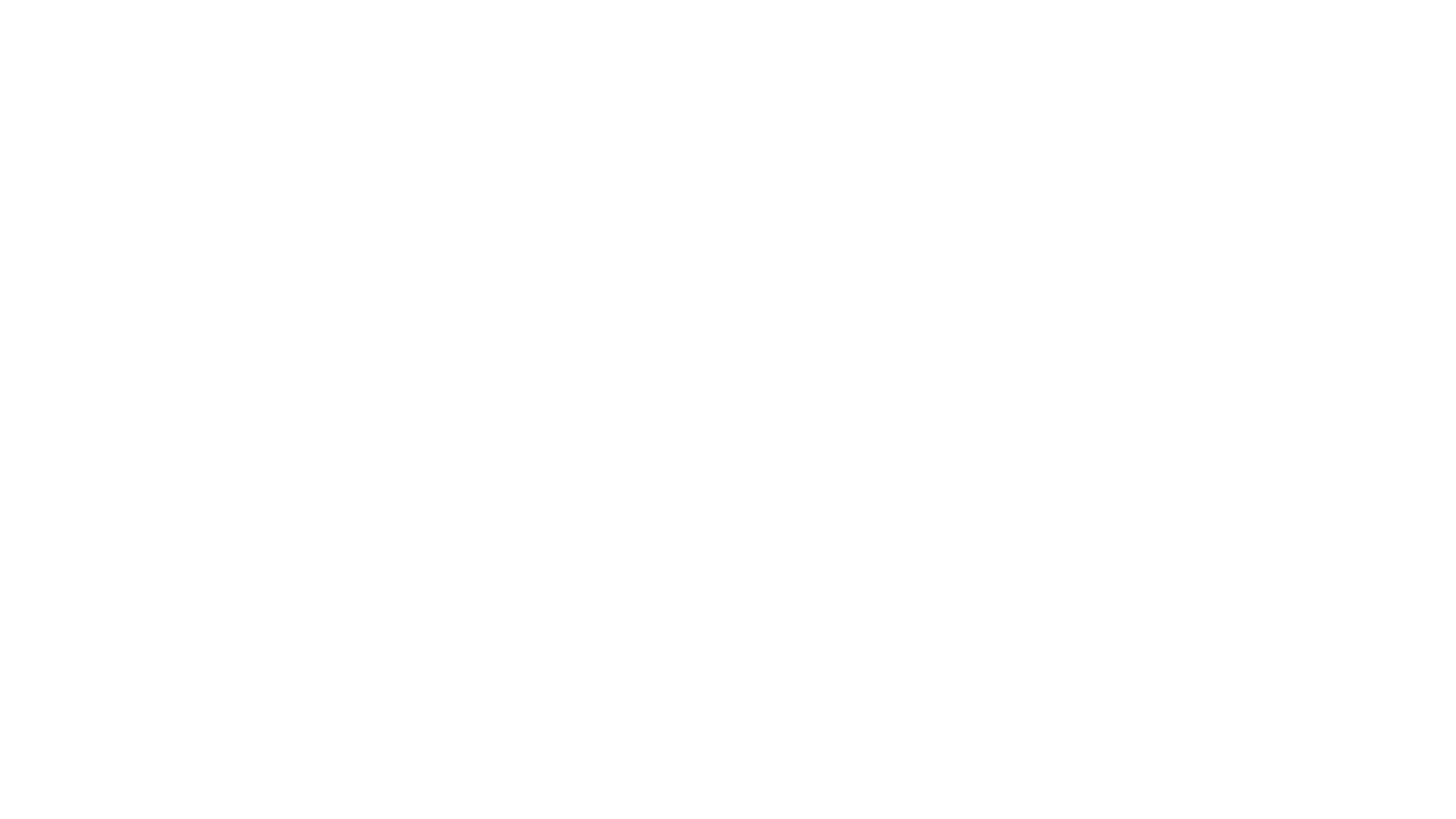 Maths Lovers
Play  with Numbers
Love  the challenges
Encourage
 Accuracy
Speedy calculation
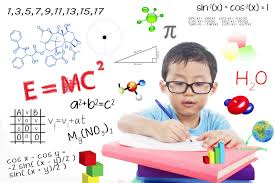 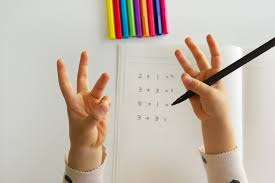 [Speaker Notes: There are always two kinds of kids. One who loves maths. Who play with numbers, who love to accept the challenges and so they should encourage for accuracy, nurture for speedy and mental calculation.]
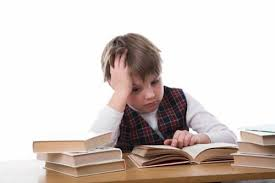 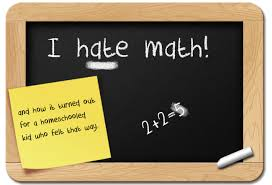 …….No maths plll
Maths irritates me
Maths failed
[Speaker Notes: There are a group of kids who just hate maths. They get puzzled by numbers. They get confused while doing calculations. But we should not develop that attitude among children

Here the role of Vedic Maths begins. In this presentation we are going to break down exactly what Vedic Maths is all about and how ur child  will benefit from learning this ancient method of mental calculation]
Flow of webinar
Introduction
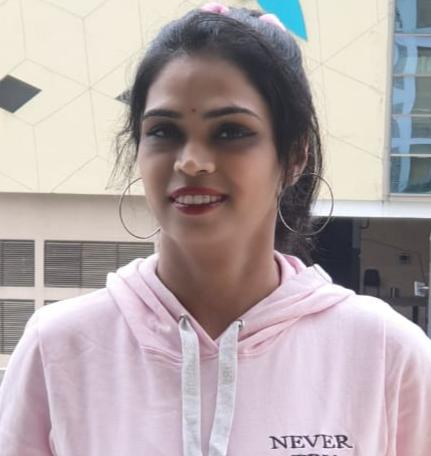 Mrs.Bhagyashri Nehete
B.sc,B.Ed,MBA
[Speaker Notes: Mrs.Bhagyashri Nehete]
Vedic Maths
[Speaker Notes: Vedic Maths is India’s gift to the World just like Yoga and Ayurveda. 
The mathematics that children learn today was developed from methods of calculations passed down from ancient civilisations. Just like the Chinese and their Abacus, the Japanese and their Kumon system; India too has its own system known as Vedic maths.
Vedic Mathematics is a collection of Techniques/Sutras to solve mathematical arithmetics in easy and faster way.It consists of 16 Sutras (Formulae) and 13 sub-sutras (Sub Formulae) which can be used for problems involved in arithmetic, algebra, geometry, calculus, conics.
Vedic Mathematics is a system of mathematics which was discovered by Indian mathematician Jagadguru Shri Bharathi Krishna Tirthaji]
VEDIC MATHS
 Using these formulae one can give answers to:
Benefits of Vedic Math
[Speaker Notes: The main allure of Vedic math for kids is that it’s one of the fastest mental methods of calculation in compare to conventional method. It helps them  in daily life as well as in stressful examinations.
 The Vedic math system makes it easier for kids to solve simple numeric problems such as addition, subtraction, multiplication and division. Additionally, 
it can be used to solve complex mathematics such as algebra, trigonometry and calculus
Provides one line, mental and superfast methods along with quick cross checking systems.
 Increase concentration and Improve confidence.
 It converts a tedious subject into a playful and blissful]
Benefits of Vedic Math
Why Vedic Maths for My KID?
Vedic math for kids is based on 16 sutras or word formulas. They have a more visual and dynamic method of solving math problems than conventional systems. So, if your child has a hard time focusing on numeric formulas, the Vedic mathematics approach might be a more natural way to engage them in mental calculation.
Vedic maths for kids should be taught from a young age as an additional skill that will come in handy in their adult and school life
Vedic maths for kids is a fun and interactive way.
Y Vedic Maths for My KID?
your confidencWith the Vedic maths  child will able to do seemingly difficult calculations like 998 x 997 in split seconds which will not only make maths an enjoyable experience but it will make a remarkable difference to e and self-esteem
Subtraction
Trick
Unit from 10
Others from 9
1000
-   524
-----------
1000
-   498
-----------
0
2
6
5
4
7
1) 9-5= 4
1) 9-4= 5
2) 9-2= 7
2) 9-9 = 0
3) 10-4=6
3) 10-8=2
[Speaker Notes: Most of the time children may go wrong while doing subtraction. They get irritate when they have to carry forward or borrow d number.Vedic maths provides simple trick for such calculation]
Subtraction contd..
Trick
Unit from 10
Others from 9
5000
-   735
-----------
7000
-   367
-----------
1) 5-1=4
1) 7-1=6
2) 9-7=2
2) 9-3=6
5
2
6
4
6
3
3
6
3) 9-6=3
3) 9-3=6
4) 10-7=3
4) 10-5=5
Below Base Method
Rules for this method
Crosswise - Subtract 
Vertically - Multiply
Base 100
9 8
X  9 2
---------
9 8 – 0 2
Step 1 = 02 x  08 = 16
Step 2 = (98-08) OR (92-02) = 90
X 9 2 – 0 8
---------
9 0   16
Above Base Method
Rules for this method
Crosswise - Add 
Vertically - Multiply
Base 100
Step 1 = (02x12) = 24
1 0 2 +02
102
X  112
---------
Step 2 = (102+12) OR (112+02) = 114
X 1 1 2 + 1 2
--------
1 1 4    2 4
Fun Addition Trick
4   +   44   +   444
3
=	123 X 4  =  492
2
1
7   +   77   +   777   +   7777
3
1
2
4
=	   1234 X 7  =  8638
2   +   22   +   222   +   2222   +   22222
3
1
2
5
4
=   12345 X 2  =  24690
Digital Root
= 2+4
24
= 6
181
= 10
=  1+0
= 1
= 4
4567
= 22
=  2 + 2
=  4  +  5  +  6  +  7
Conventional Method : Multiplication of 9 series
47328
      x99999
----------------
      425952
     425952x
   425952xx
  425952xxx
 425952xxxx
----------------
4732752672
Vedic Method
47328
        X 99999
------------------
   4732752672
Making tables upto 99
+  24
=  144
24   x   6
=   120
+  30
=  180
36   x   5
=   150
+  24
=  294
98   x   3
=   270
+  25
=  325
65   x   5
=   300
+  21
=  261
87   x   3
=   240
What we cover
Addition
Subtraction 
Multiplication 
Multiplication with special numbers
Multiplication with observation
Multiplication with 1 series
Multiplication with 9 series
balance method of Multiplication
Base method of multiplication
Base method of division
Squares
Cubes
Square root
Cube root 
Digital root
Making tables up to 999
Divisibility theory
Magic Squares
Average calculation
algebra
triangle counting
square counting
conversion from Celsius to Fahrenheit 
Miles to K.M and lots more tricks
Checking Answers with digital root
Course structure
Basic
Expert
Std 4 to 6
Std 6 to 12
Techniques of
Addition 
Subtraction
Multiplication
All techniques as mentioned
in the last slide
Duration : 20 hours
Duration : 30 hours
Math in Daily Life
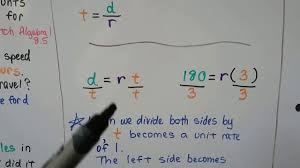 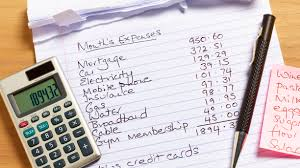 Shopping
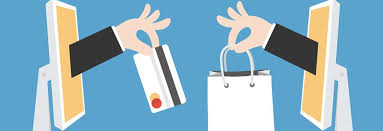 Travel Distance & Cost
Managing Money
[Speaker Notes: It is necessary that child must know how to manage the budge and money as to grow
Shopping is the weak point of human being. Reasonable, affordable shopping needs analysis of price and cost
Travel distance its cost requires knowledge of maths]
Math in Daily Life
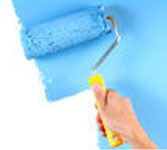 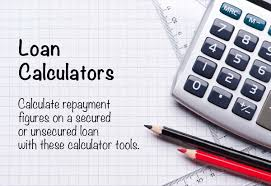 Home Decoration
Recreational Sports
Cooking
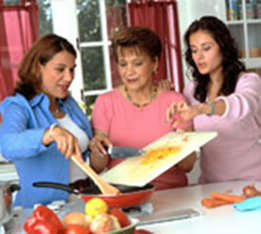 Calculation of Interest on Loans
[Speaker Notes: Loan calculation is required at every step like education, car, housing and so on.
For tastey receipe proper measurement of ingredients  is necessary 
Calculation of areas is an important skillfor home decoaration and remodelling
Geometry and trigonometry can help your teens who want to improve their skill in sports. It can help them find the best way to hit a ball, make a basket or run around the track. Basic knowledge of math also helps keep track of sports scores.]
Opportunity lies in Disguise
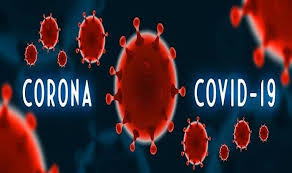 Book your seat now
Join our online classes from anywhere. 
For more details, 
+919405295529
bhagyashrinehete@gmail.com
www.aristokids.in
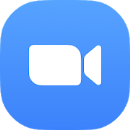 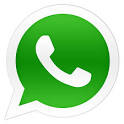 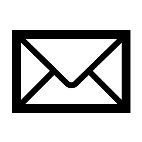 Queries
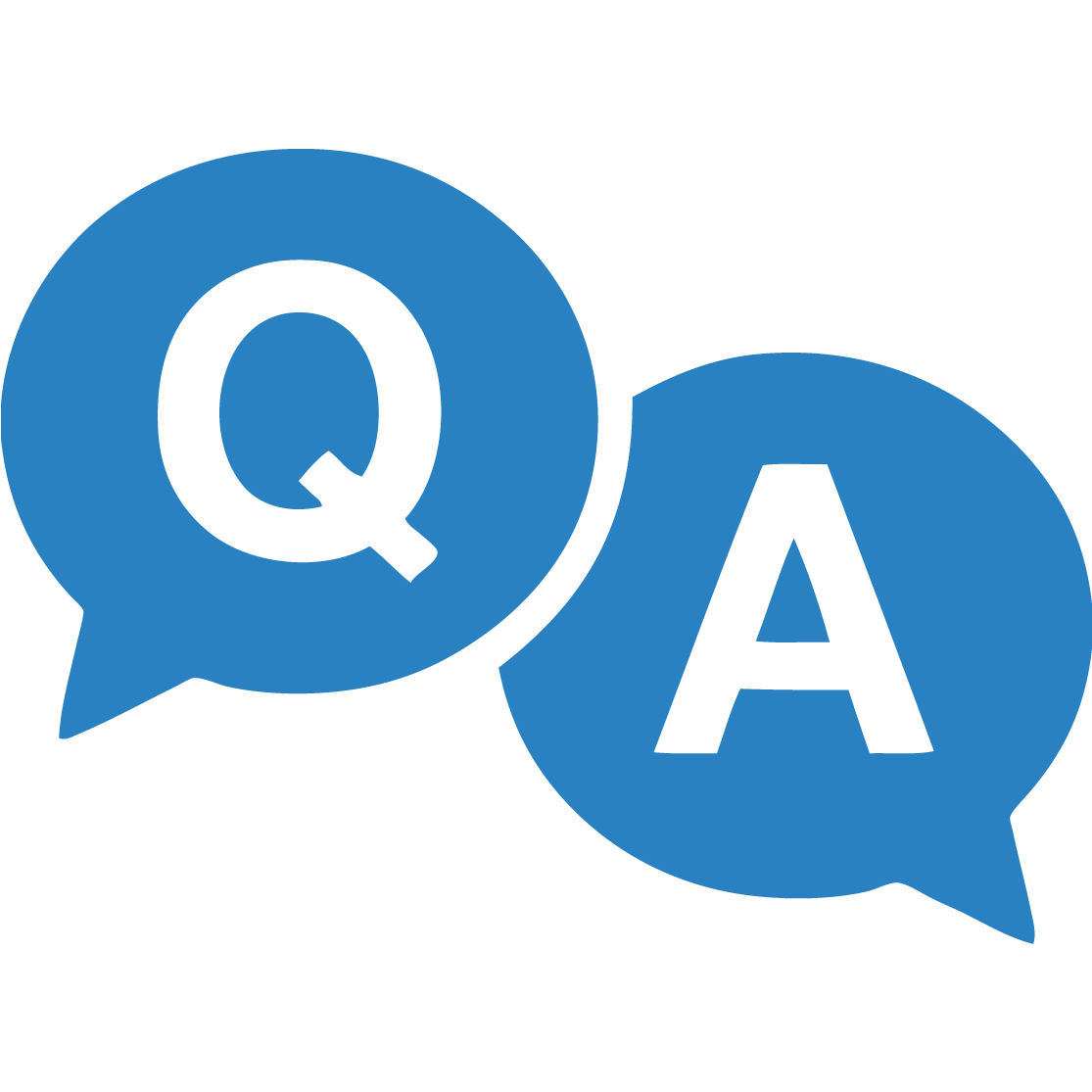 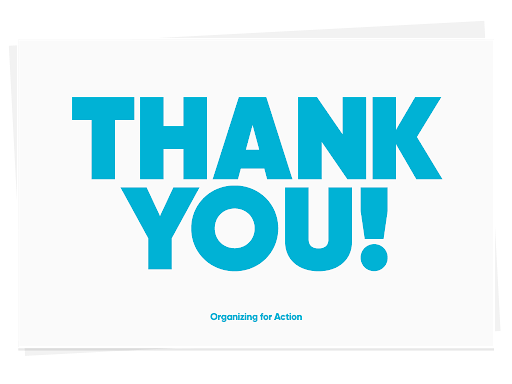